Felügyelt tanulásAdatokra utalva
Túlillesztés
Túlillesztés
Jellemzői:
A modell nagyon jól teljesít a tanítás/tréning alatt.
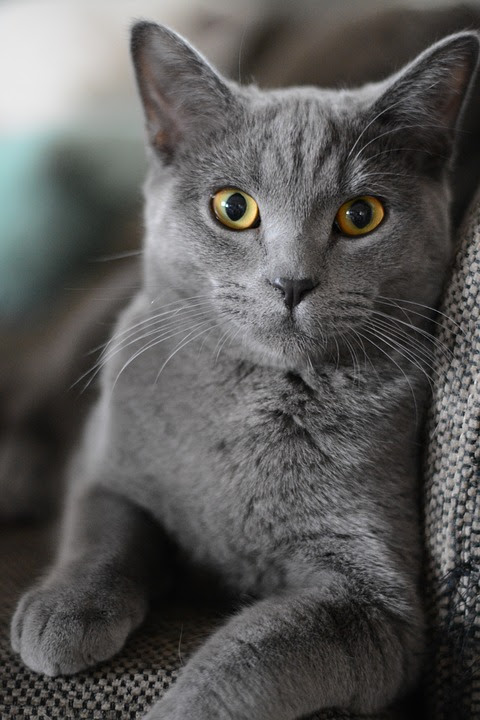 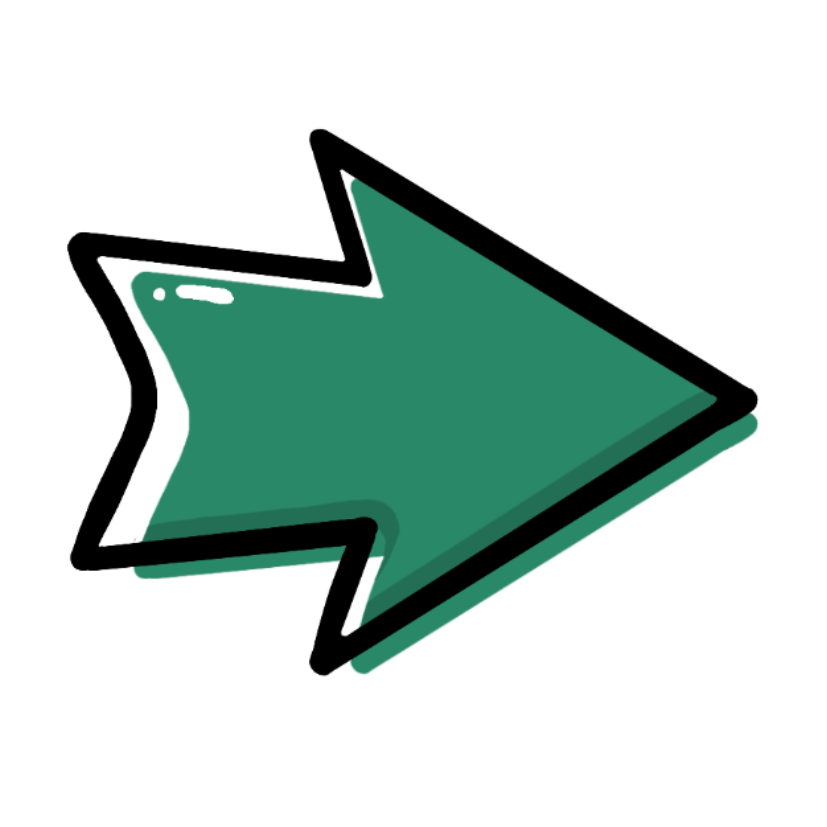 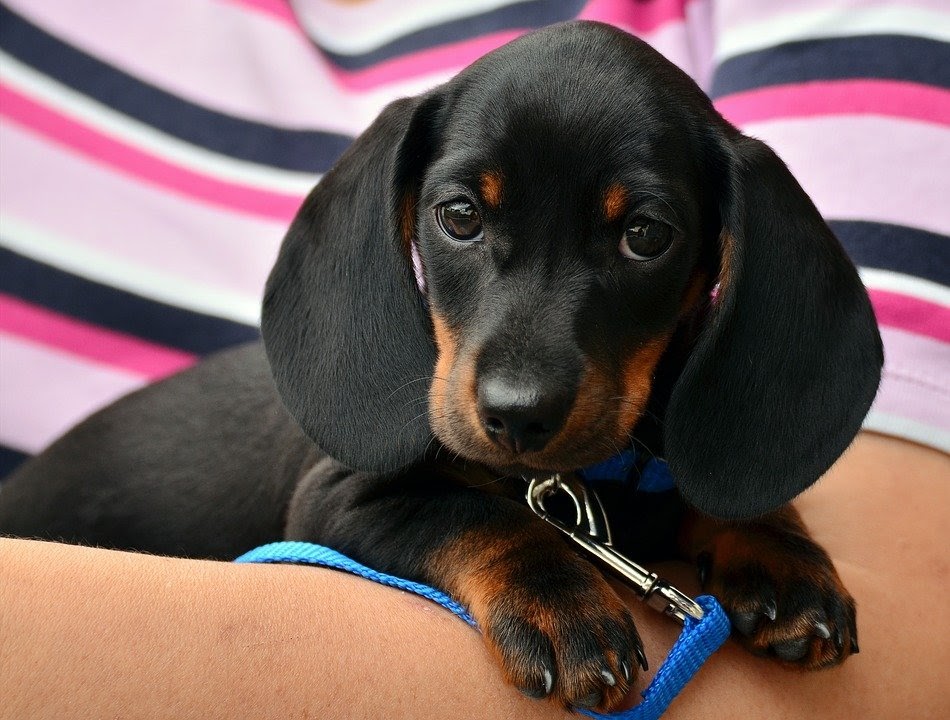 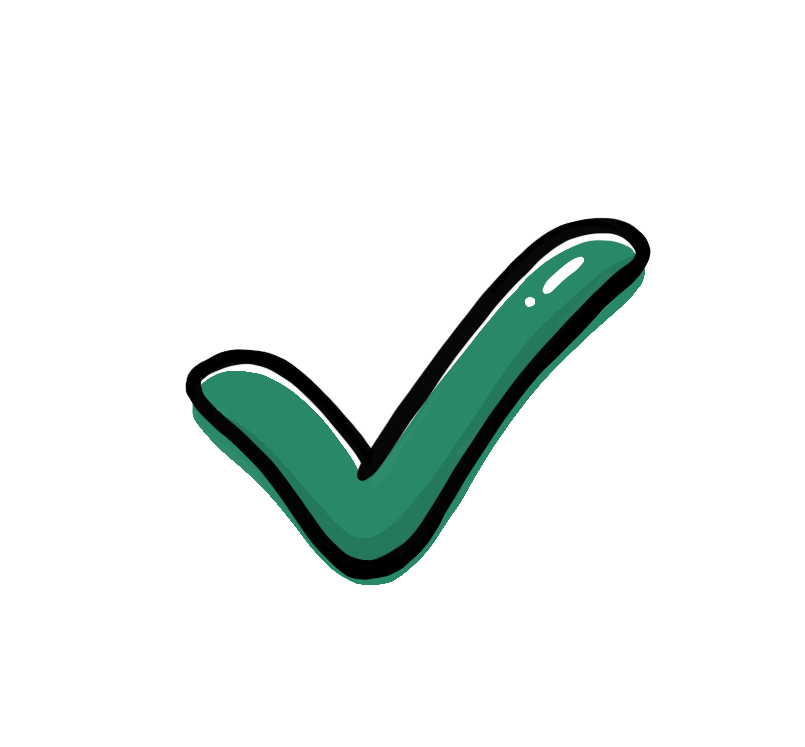 Kutya
Macska
99% pontosság
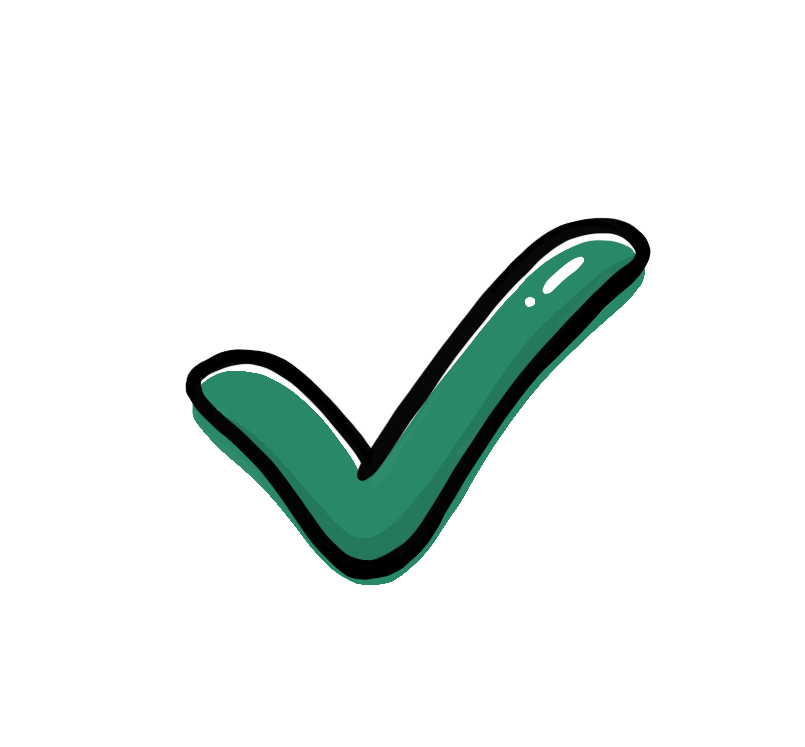 Túlillesztés
Jellemzői:
A modell nagyon jól teljesít a tanítás/tréning alatt.




A modell nagyon rosszul teljesít más adatokkal.
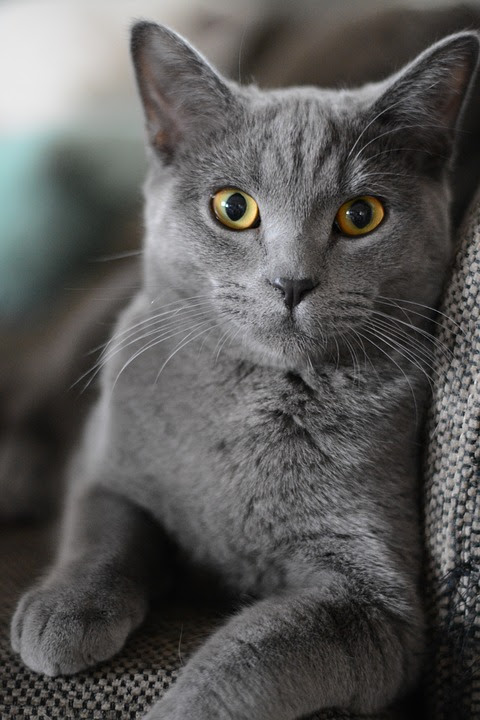 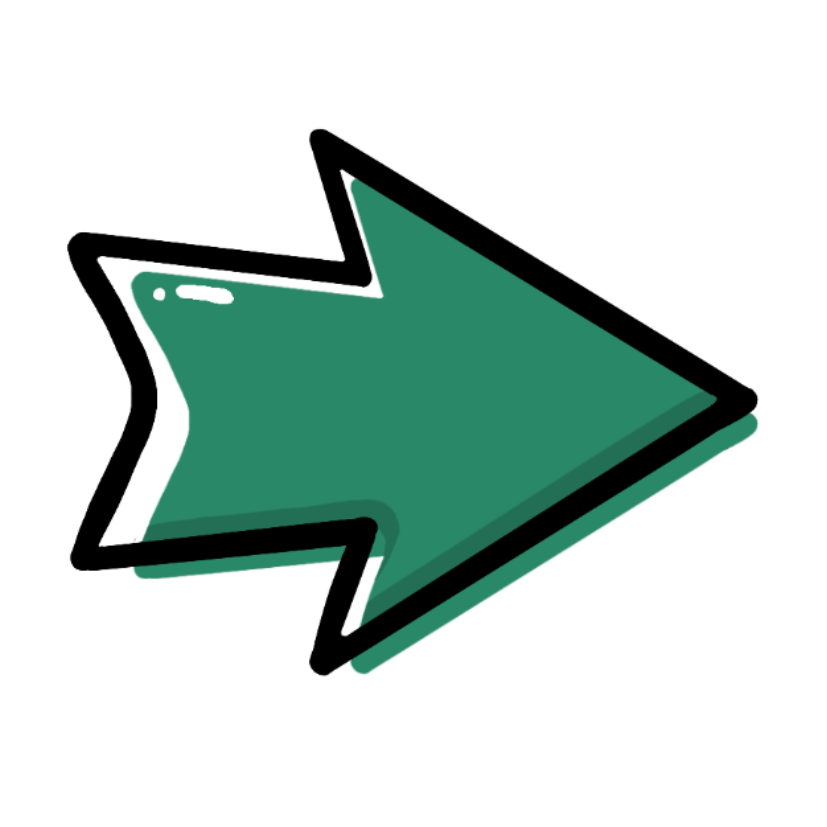 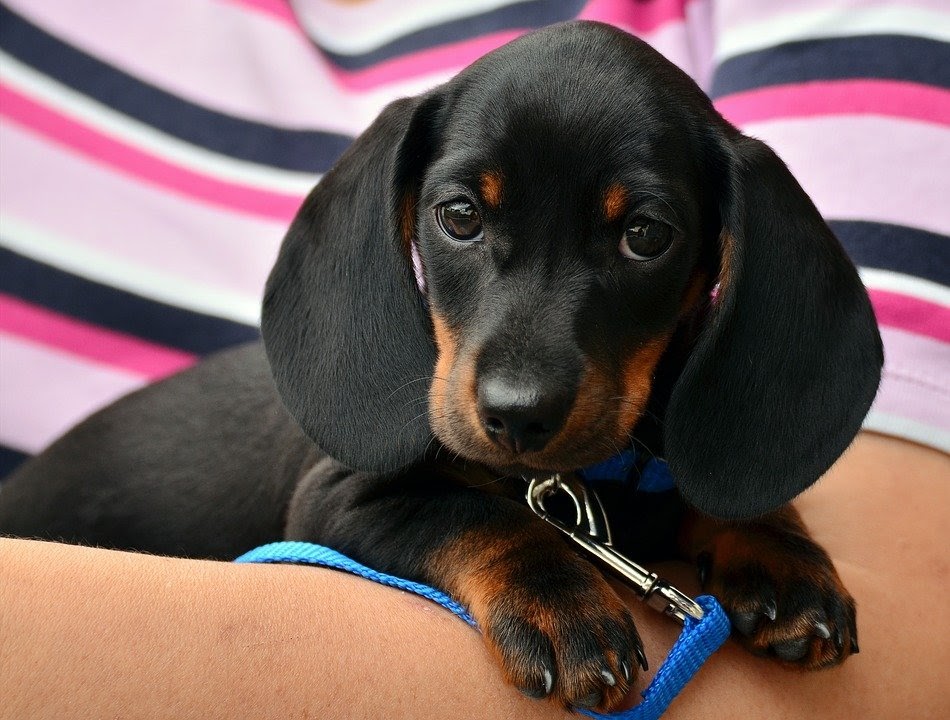 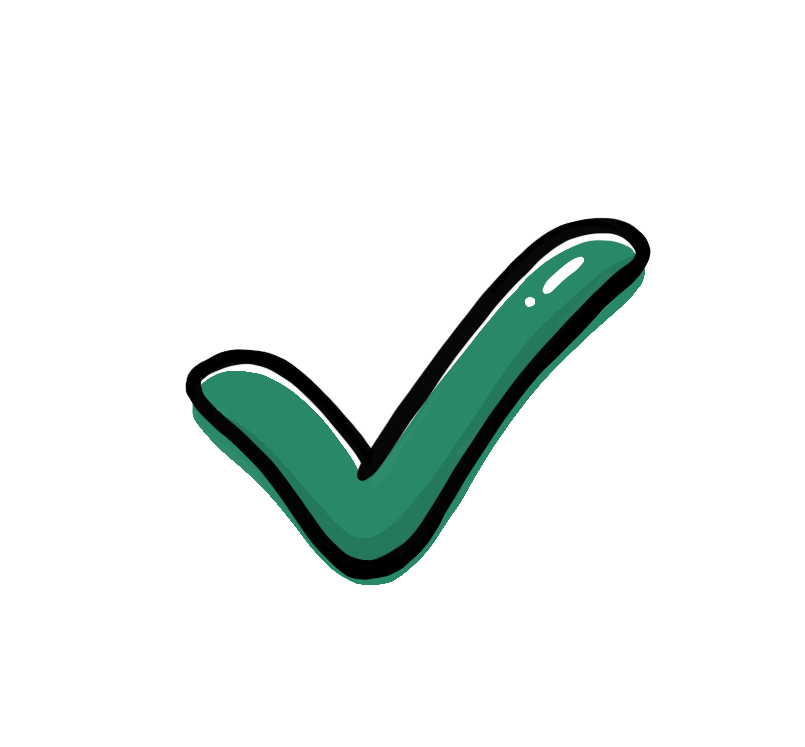 Kutya
Macska
99% pontosság
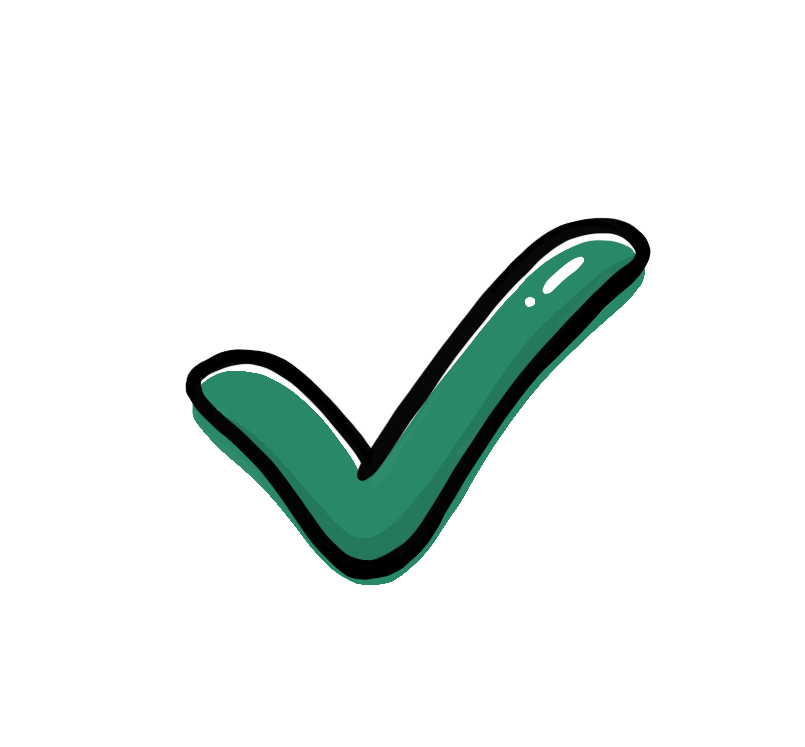 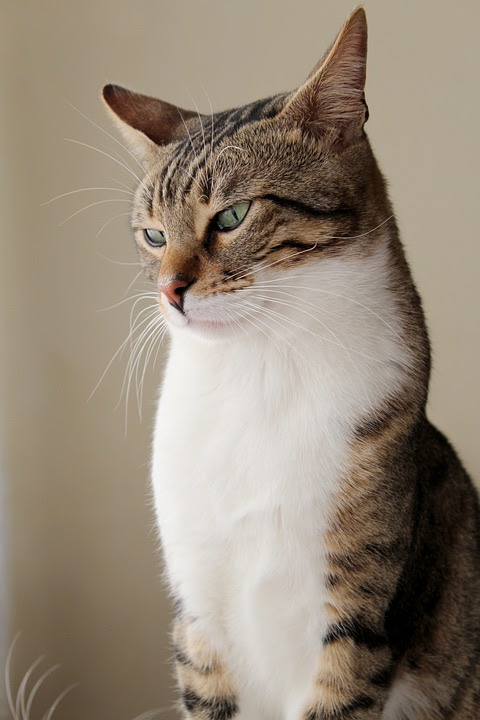 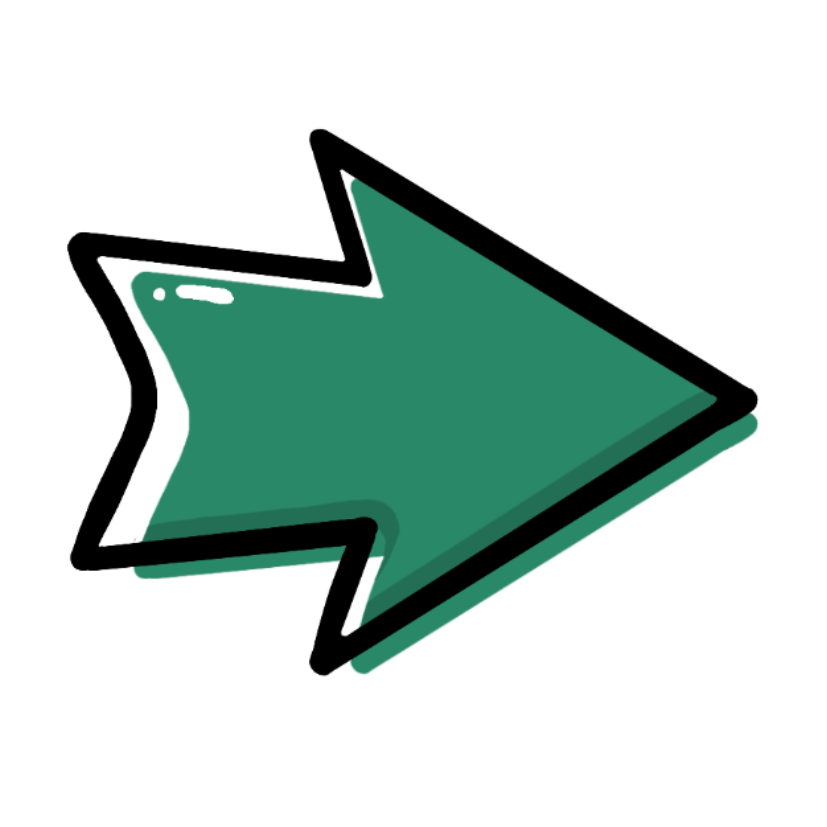 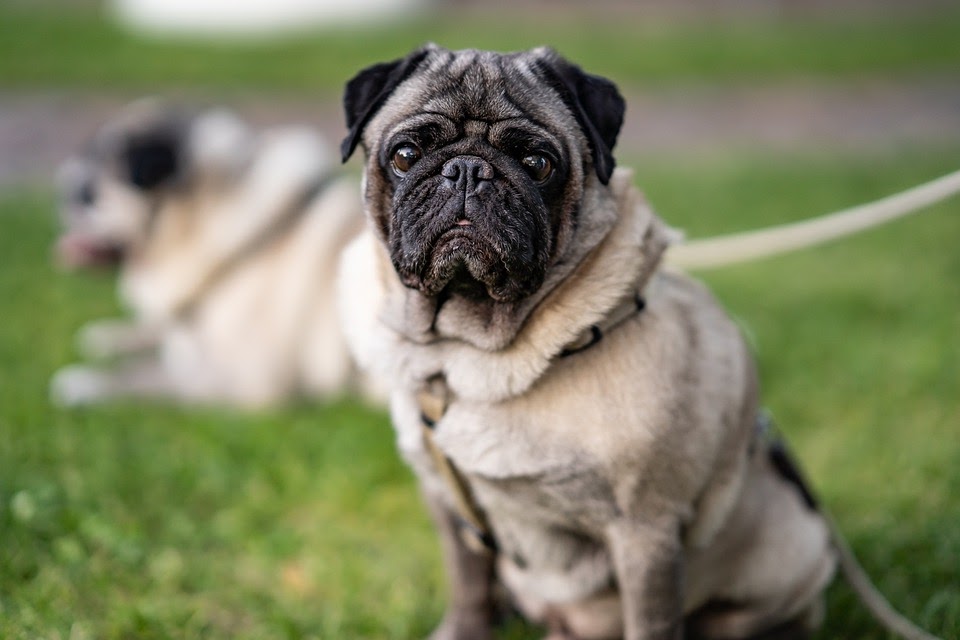 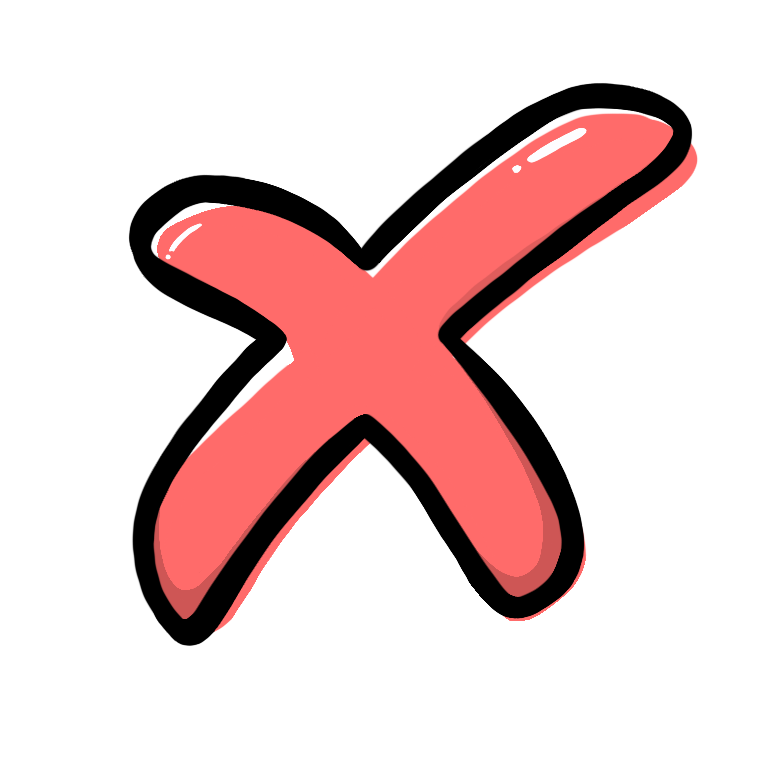 Macska
Kutya
30% pontosság
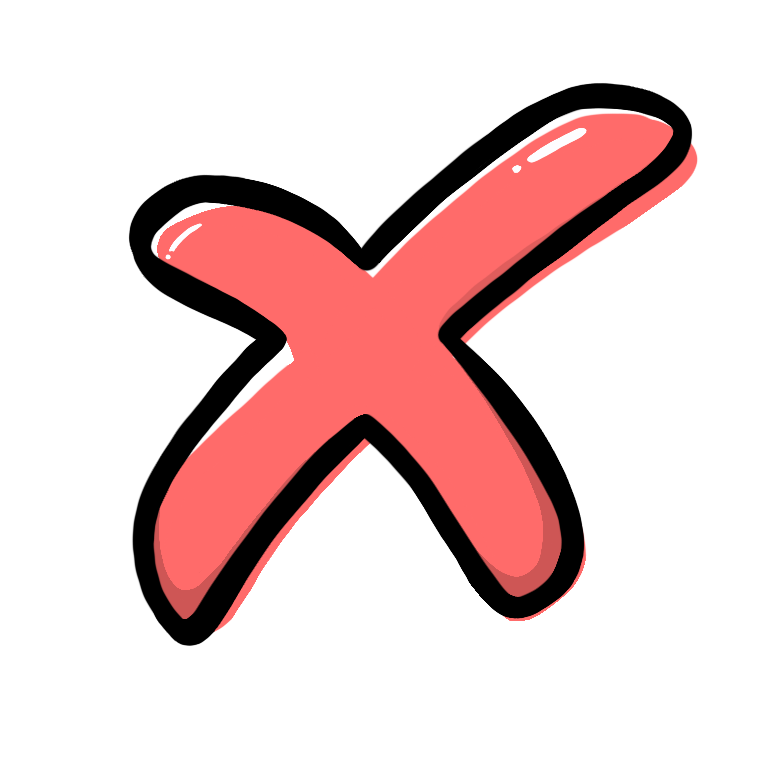 Túlillesztés
Lehetséges okok
A modell által megtanult jellemzők nem elég általánosak.
A modell rossz jellemzőkre összpontosít.
Túlillesztés
1. példa
A tanítóhalmazban a kutyákról készült képek többségén fű is látható, ezért minden füves képet kutyának minősít.
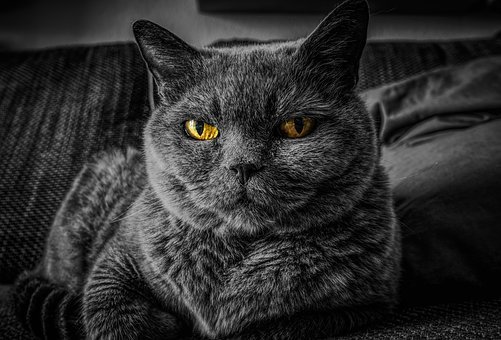 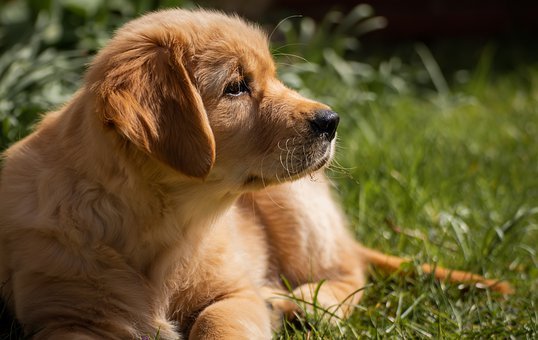 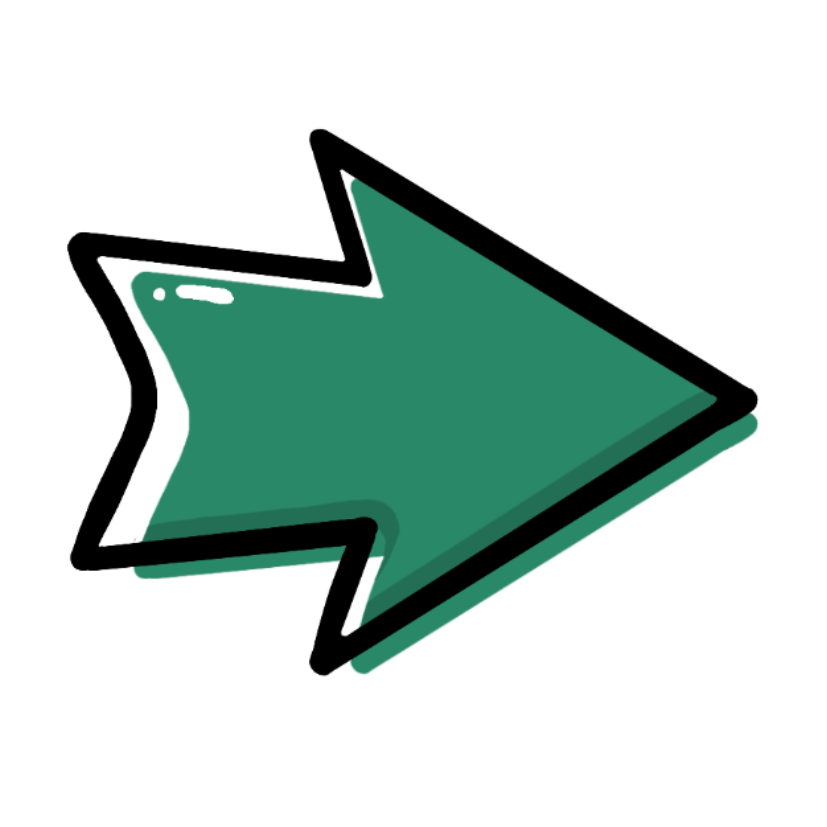 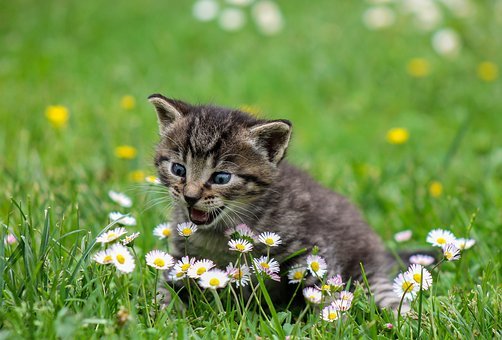 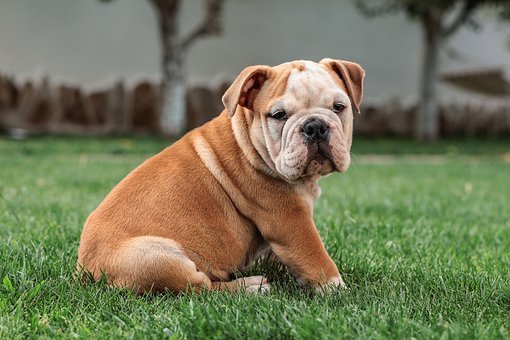 cat
kutya
kutya
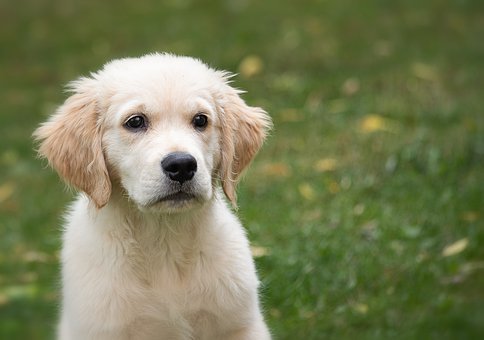 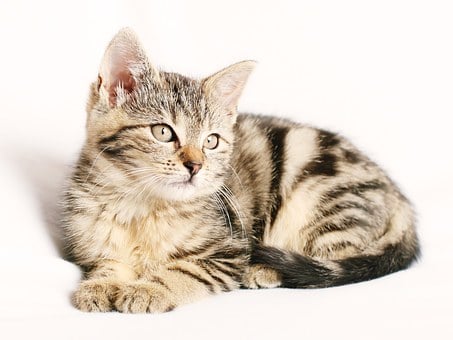 kutya
kutya
macska
Túlillesztés
2. példa
Minden macskáról készült kép közeli, így egy mezőn lévő macskát nem ismer fel.
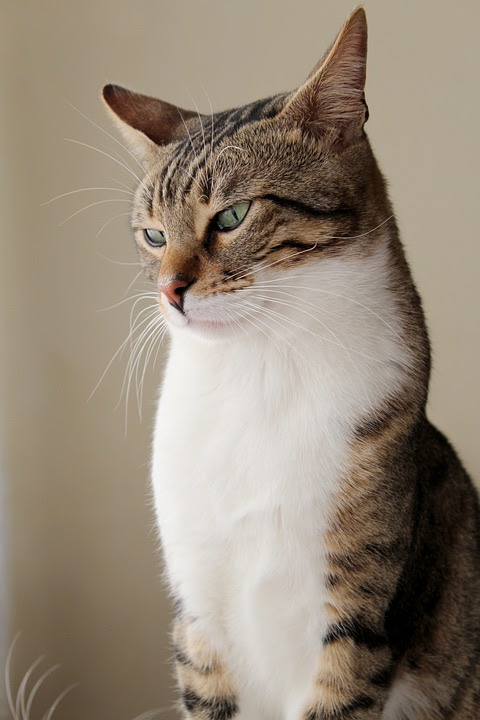 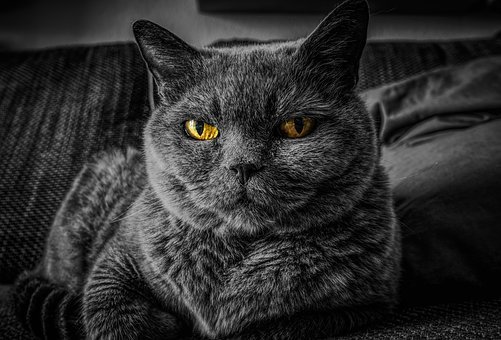 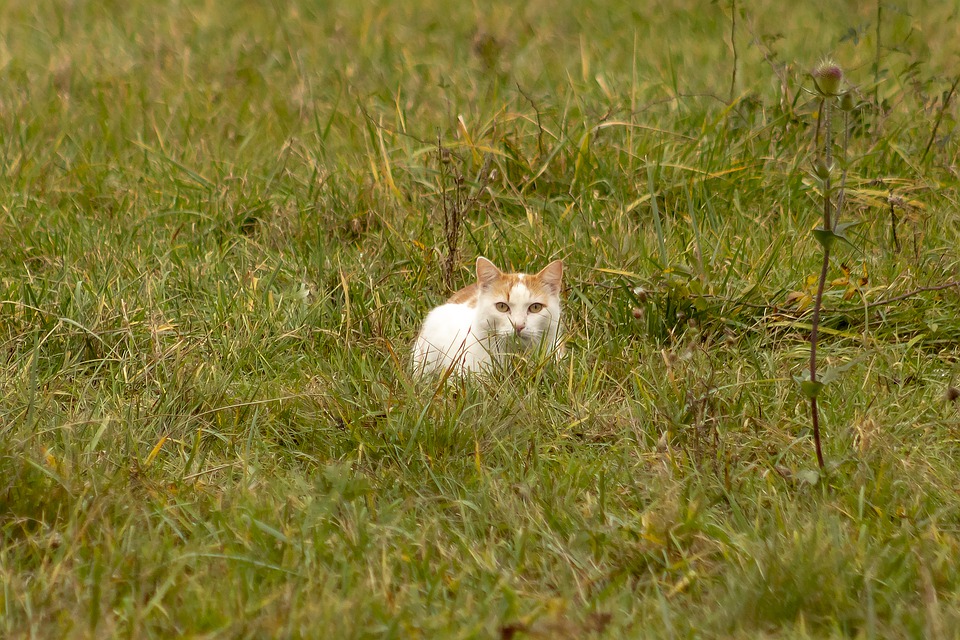 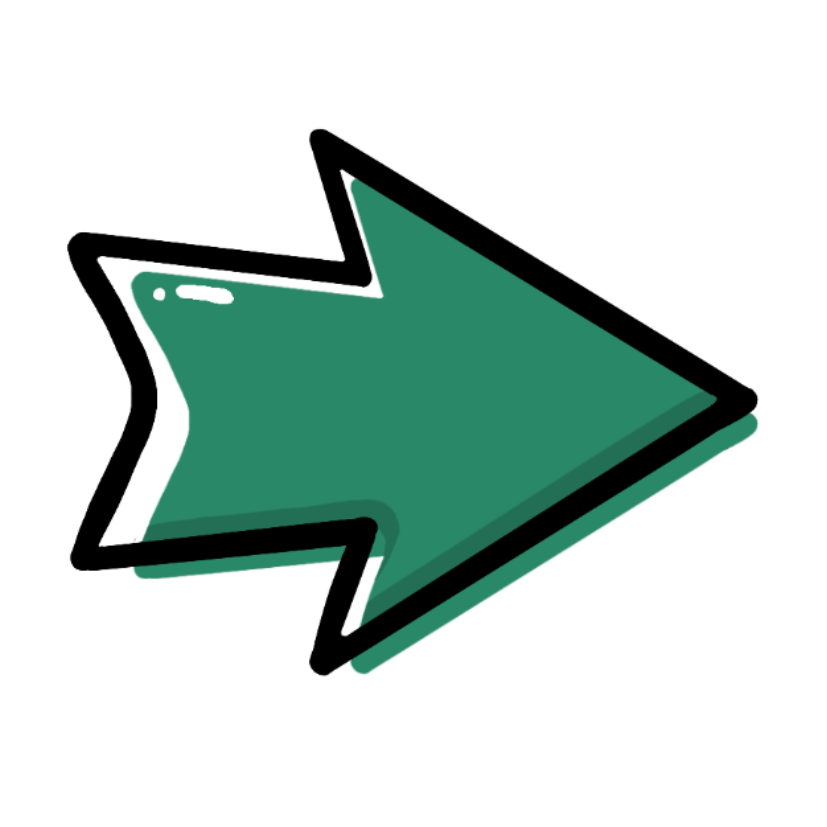 macska
macska
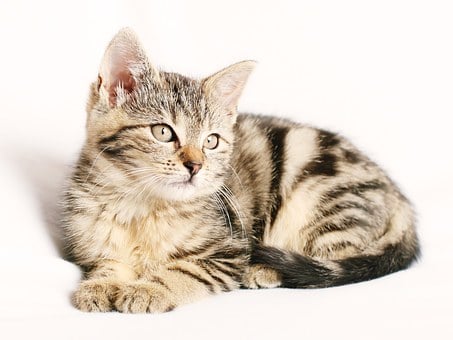 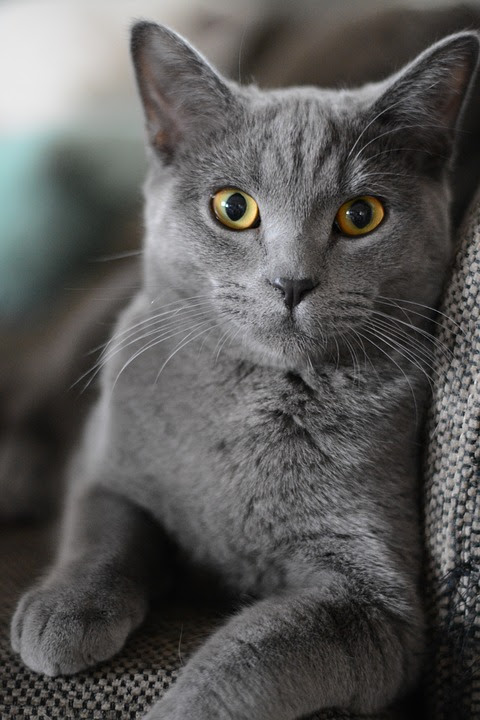 nem macska
macska
macska
Túlillesztés
Neked milyen példák jutnak eszedbe?
Túlillesztés
Neked milyen példák jutnak eszedbe?
A tárgy helyett az azt tartó kézre fókuszál.
A háttérben lévő személyre vagy tárgyra fókuszál. 
Az arckifejezés helyett a testtartásra fókuszál.
Az arc helyett hajra és ékszerre fókuszál.
A gesztusok helyett a kéztartásra fókuszál. 
Minden tréninghez használt kép nappal készült.
…
Túlillesztés
Lehetséges megoldások
Több adat
Általánosabb, kevésbé specifikus adatok
Adatok feldolgozása a nem számottevő különbségek         csökkentése érdekében
A változatosság növelése így:
:
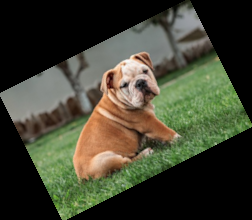 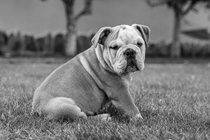 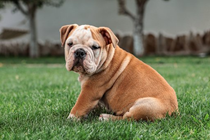 …
arányosítás
éltelenítés
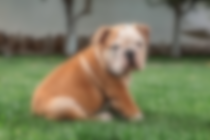 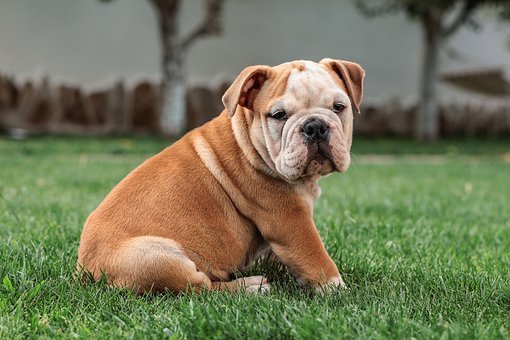 szürkeárnyalatossá alakítás
fordítás
elforgatás
Alulillesztés
Alulillesztés
Jellemzői
A modell egyszerűen nem produkál használható eredményt.
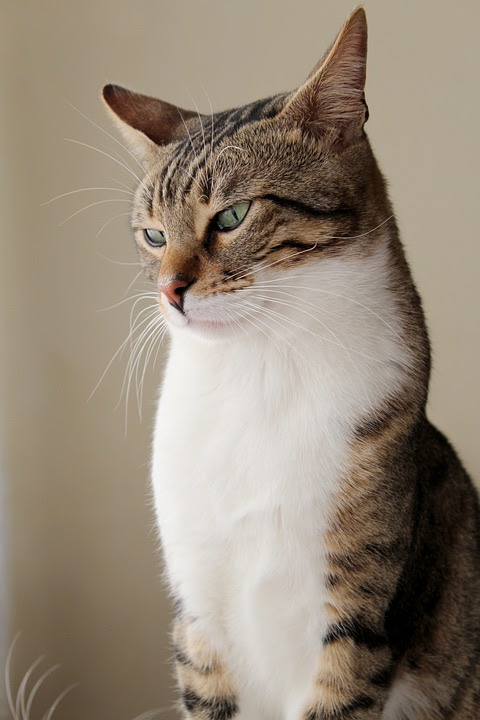 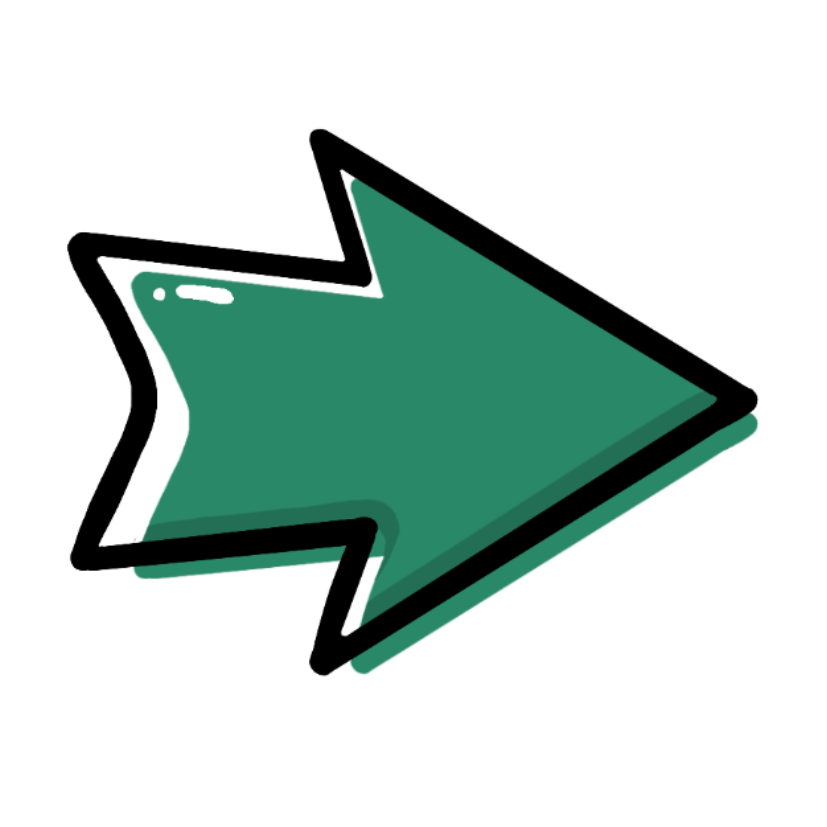 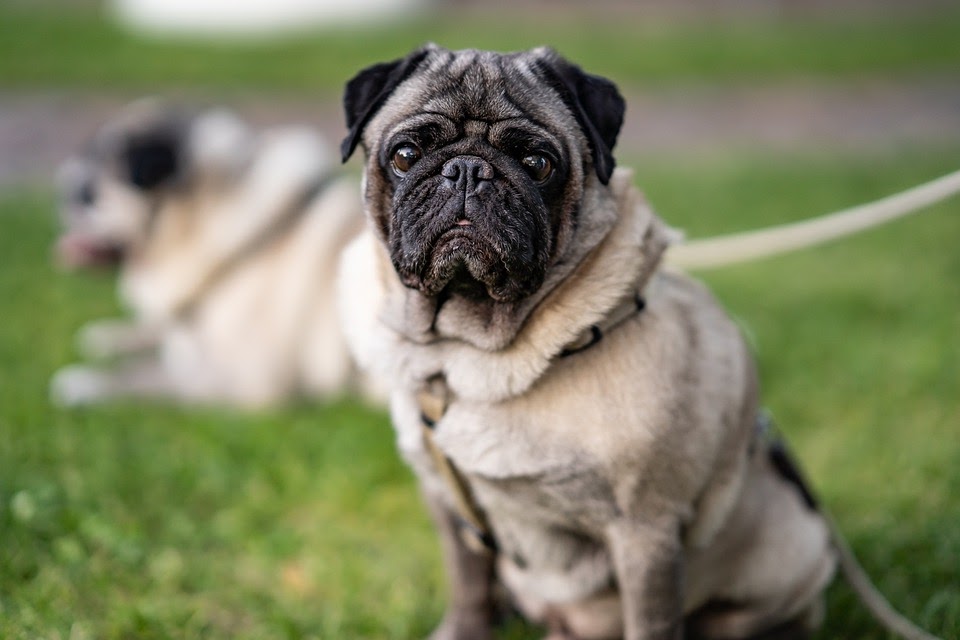 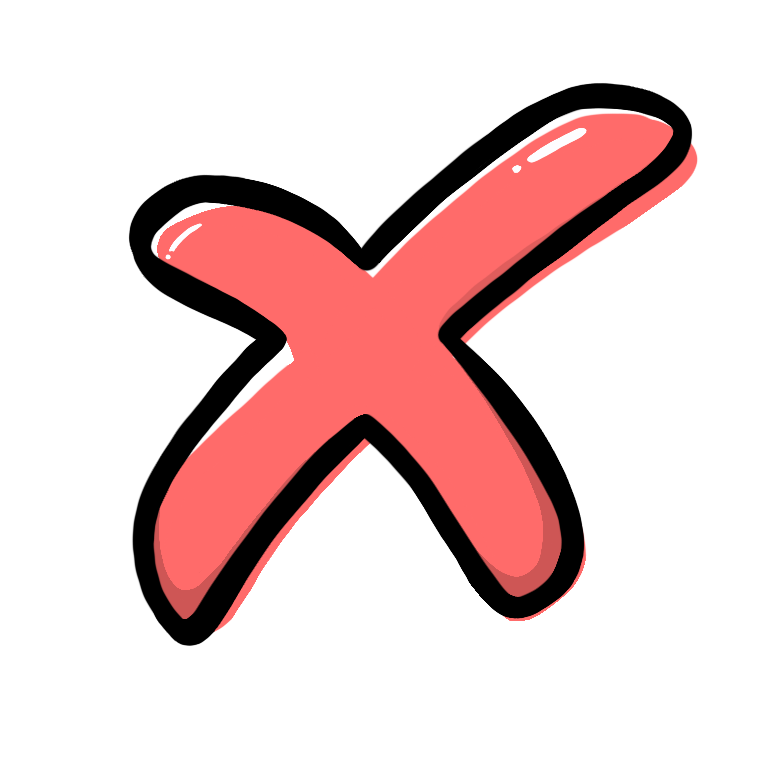 Macska
Macska
50% pontosság
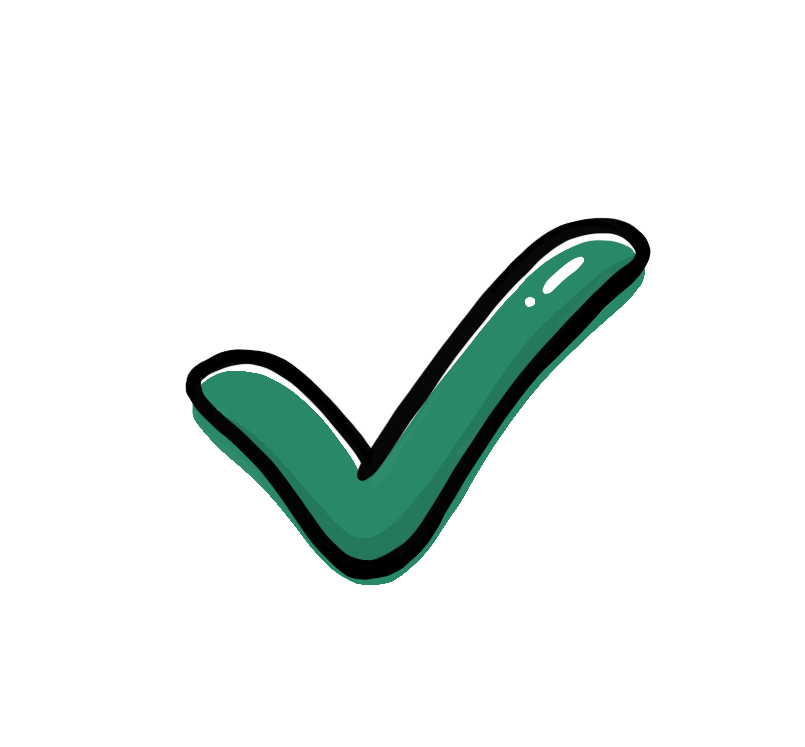 Alulillesztés
Lehetséges okok
Túl kevés adat
A tréningadatok túl általánosak.
(A tréning paraméterek teljesen tévesek.)
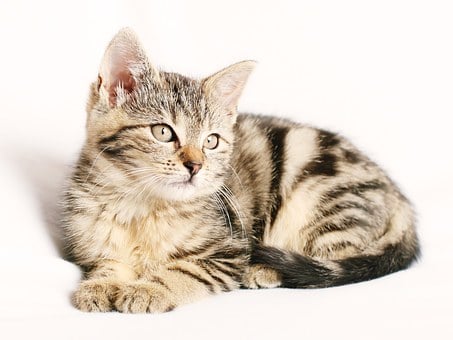 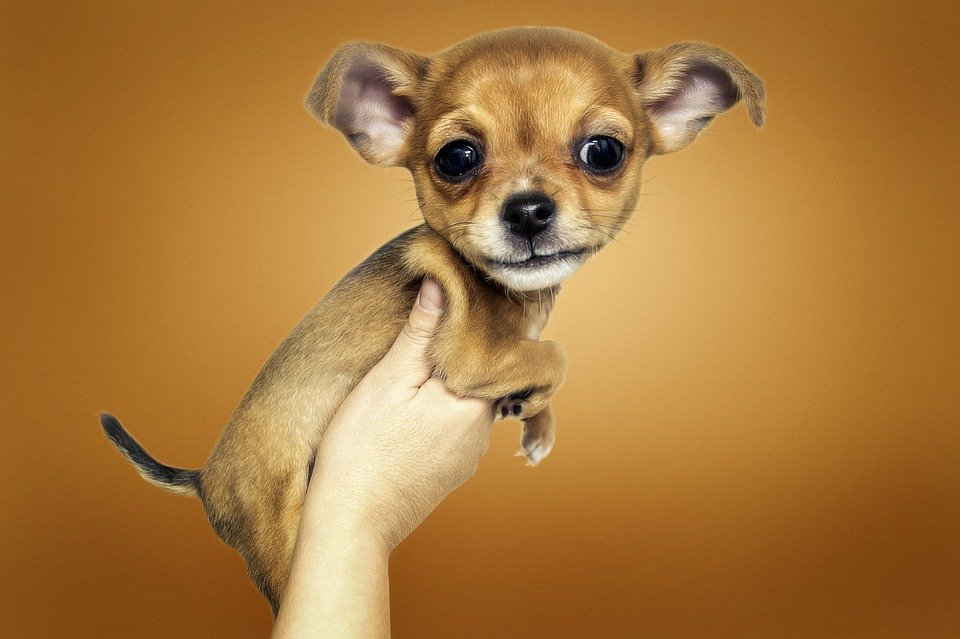 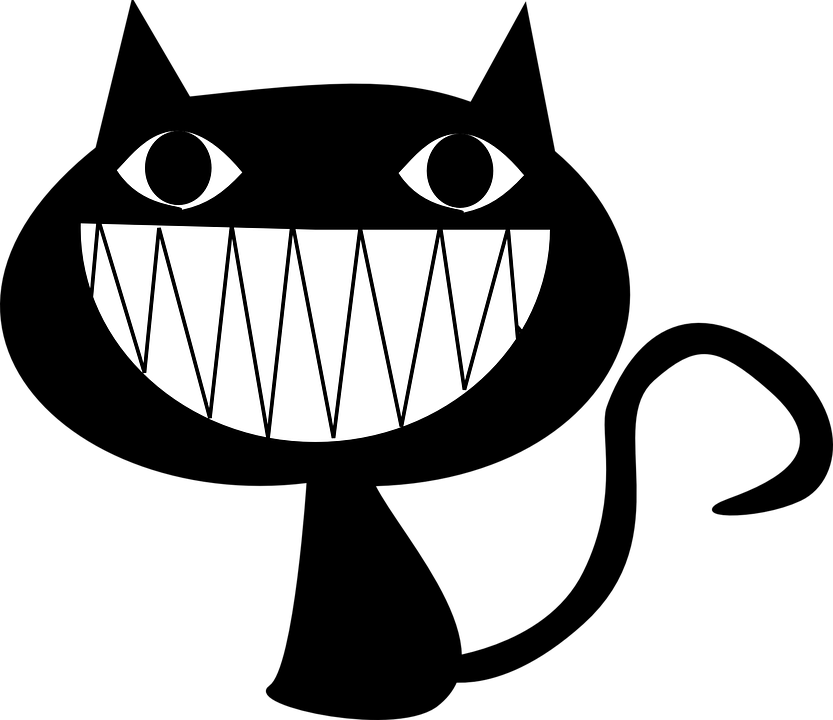 CAT
macska
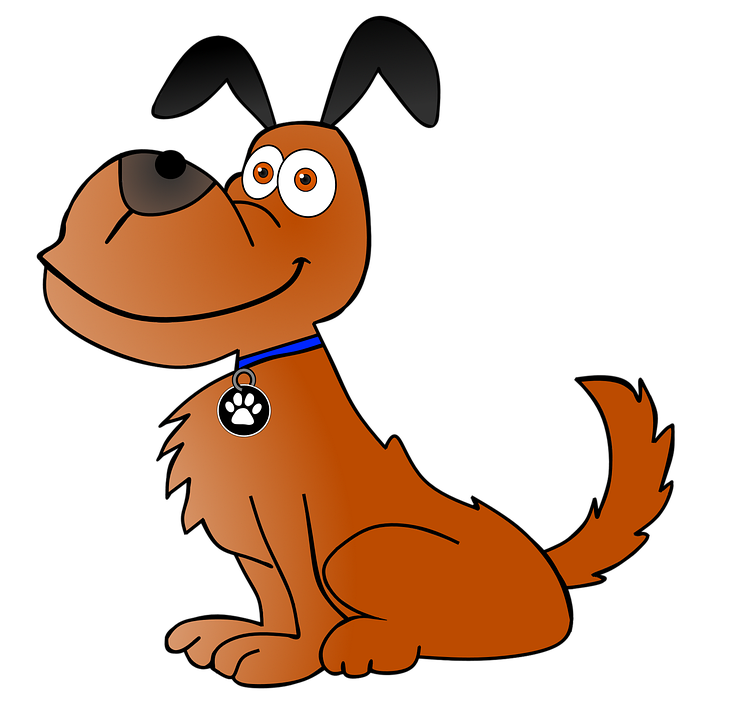 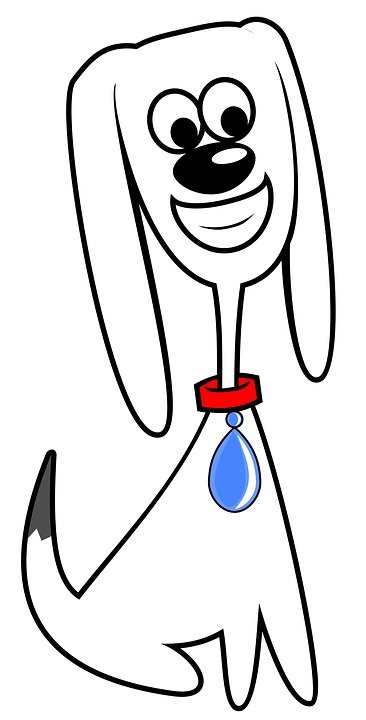 macska
kutya
macska
kutya
kutya
Alulillesztés
Lehetséges megoldások
Több/jobb mintaadat a tanítóhalmazban 
Tréning paraméterek módosítása (több ismétlés …)
Előítéletek és méltányosság
Előítéletek és méltányosság
Képzeld el, hogy létre kell hoznod chatbotot, amely úgy viselkedik, mint egy átlagos ember. Így a tréninghez valós, élő beszélgetéseket használsz streaming felületekről, például a Twitchről vagy a YouTube-ról.
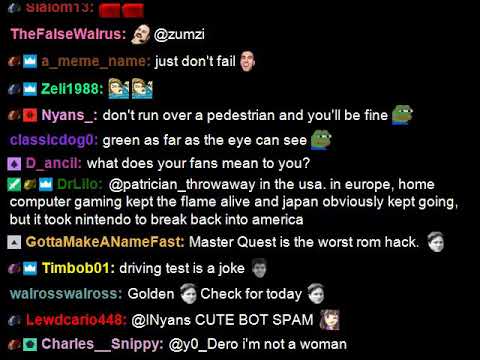 GPLv3 - https://github.com/cairthenn/TwitchChatVideo
Előítéletek és méltányosság
Képzeld el, hogy létre kell hoznod chatbotot, amely úgy viselkedik, mint egy átlagos ember. Így a tréninghez valós, élő beszélgetéseket használsz streaming felületekről, például a Twitchről vagy a YouTube-ról. 
Mit gondolsz, jól teljesítene                                                         ez a bot?
Látsz-e valamilyen                                                   esetlegesen felmerülő                                                       problémát?
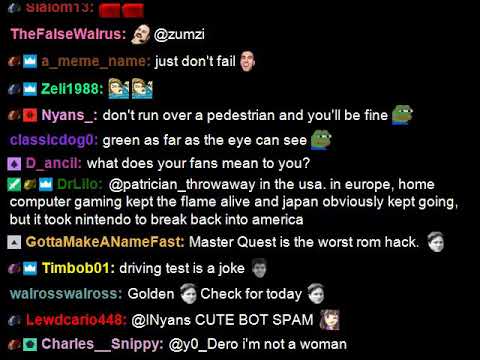 GPLv3 - https://github.com/cairthenn/TwitchChatVideo
Előítéletek és méltányosság
A hálózat reprodukálja, amit lát/tanul:
rasszizmust, szexizmust, vulgaritást …
előítéleteket a nagyhangú streamerekkel szemben
elfogultságot a tréning pillanatában aktuális címkék és normák irányába
…
Előítéletek és méltányosság
A hálózat reprodukálja, amit lát/tanul:
rasszizmust, szexizmust, vulgaritást …
előítéleteket a nagyhangú streamerekkel szemben
elfogultságot a tréning pillanatában aktuális címkék és normák irányába
…
Nehéz elfogulatlan algoritmust létrehozni. 
Etikai kérdés: hol lehet ilyen algoritmusokat használni?
Hol engedhető meg, hogy gépek hozzanak döntéseket?
Hogyan tudjuk garantálni a korrekt és elfogulatlan eredményt?
A tanítás ideje és az áttanítás
A tanítás ideje
Ha nulláról kezdjük, egy jó modell betanítása akár hetekig is eltarthat.
Ha ehhez még hozzávesszük a jó paraméterek megtalálását is, a folyamat akár hónapokba vagy évekbe is telhet…
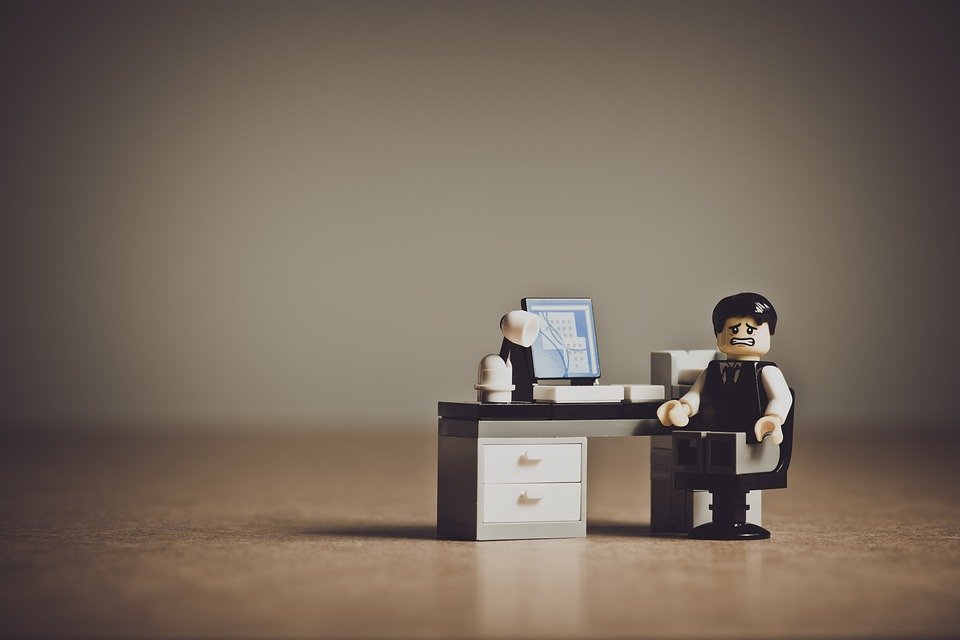 Áttanítás
Ekkor egy már betanított modellt használunk kiindulásként.
Jóval kevesebb tanítóadatot igényel.
Használható eredmények gyakran pár tucat képpel
Jóval kevesebb időt igényel.
Általában másodperceket, perceket igényel.
Számos előre betanított modell ingyenesen elérhető
főként a képfelismeréshez kapcsolódóan.
Mi következik?
Tanítsunk be egy valós képosztályozó modellt, majd használjuk a Snake játék irányítására!